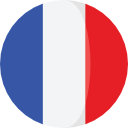 FF:ROM1BFR01 Francouzština I 
(pro nefrancouzštináře)
LEÇON 3
PRONOMS PERSONNELS (osobné zámená)
nesamostatné osobné zámená:
- používajú povinne na vyjadrenie osoby a čísla 
(ak podmet nie je vyjadrený podstatným menom alebo inak)
- len v spojení so slovesom
je parle
vous regardez
samostatné osobné zámená:	
- používa sa najmä po predložke
avec toi		pour nous
sans elles	
                                  
- pri zdôraznení
Moi, je parle trois langues étrangères.
Il habite où, lui ?
CONJUGAISON DU VERBE « S‘APPELER »
jednotné č.					množné č.

1. je m‘appelle			1. nous nous appelons
2. tu t‘appelles			2. vous vous appelez
3. il/elle/on s‘appelle		3. ils/elles s‘appellent
ÊTRE (byť)
jedn. č.				množ. č.
1. je suis				1. nous sommes
2. tu es				2. vous êtes
3. il/elle/on est			3. ils/elles sont

AVOIR (mať)
jedn. č.				množ. č.
1. j‘ai					1. nous avons
2. tu as				2. vous avez
3. il/elle/on a			3. ils/elles ont
NÉGATION
slovesný zápor sa tvorí najčastejšie dvojicou výrazov ne ... pas
v jednoduchých slovesných tvaroch, ne stojí pred slovesom a 
                                              pas za ním: Elle ne parle pas allemand.

v zložených slovesných tvaroch: Je ne vais pas chanter.

pri zápore v infinitíve stoja obe častice pred ním: Ne pas sauter !
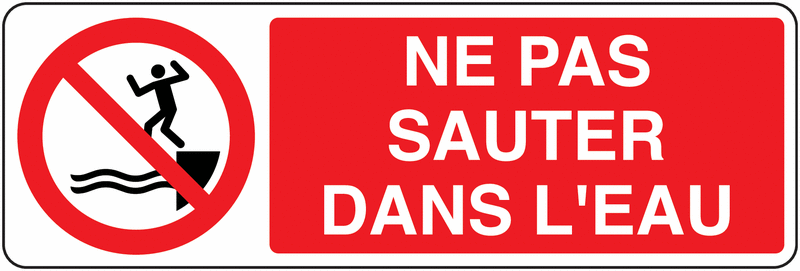 PROFESSION
pri povolaniach nepoužívame člen, ktorý inak sprevádza podstatné mená, 
  výnimkou je c‘est, po ktorom nasleduje člen

Vous travaillez comme directrice ?
Non, je suis professeur.
C‘est un économiste.
Un peu de vocabulaire...
macaron (m)
                                                               			
					                                          			 fromage (m) 	
				        quiche lorraine (f)         
										ratatouille (f)
	
		   escargots (m)
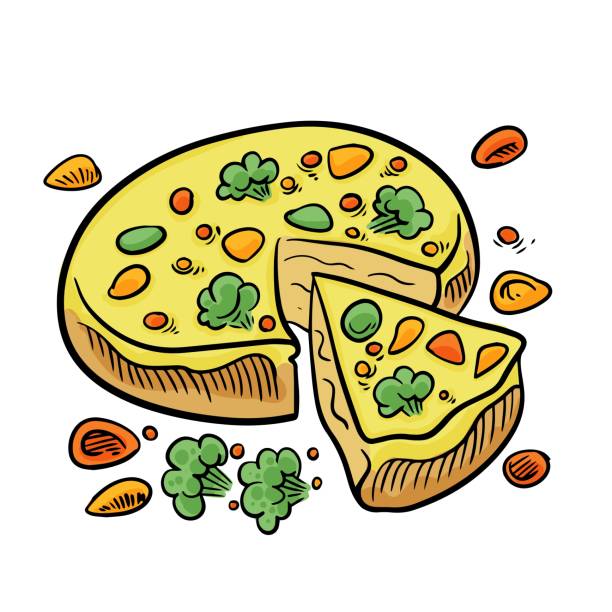 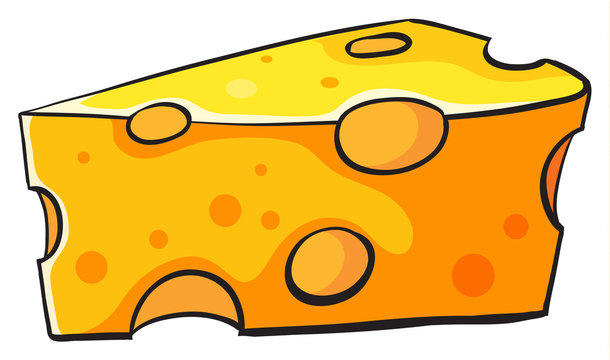 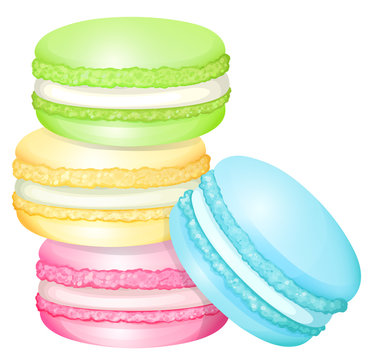 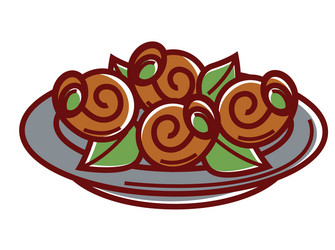 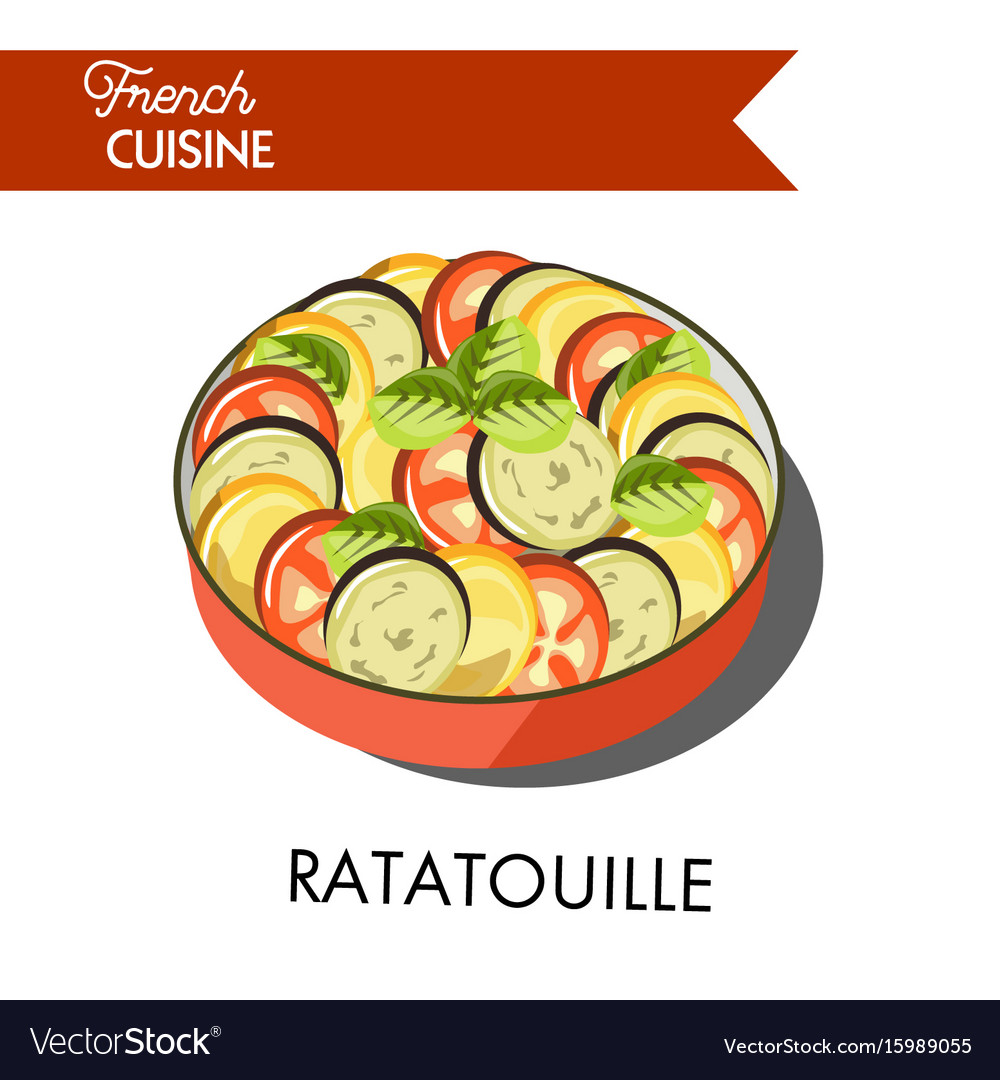 Exercices
cvičenia na hodine: p. 12/1 ; p.18/1,2,3
                              p. 33/1,2 ; p.35/1,2 ; p. 23/1, 2, 3
devoir à la maison : devoir_maison_02